Оптимизация научной деятельности РГЭУ (РИНХ)
Проректор по научной работе и инновациям,
д.э.н., профессор Вовченко Н.Г.
Направления развития
Основы управление научной деятельностью в вузе: организационные, научно-методические
Механизмы финансирования научных исследований в вузе
Участие вузов в выставках, ярмарках, форумах
Интеграция в мировую науку: рецензируемые международные журналы и базы данных
Делопроизводство в учебно-научном подразделении вуза
Алгоритм организации научных конференций
Публикационная активность ученых университета
Технологии продвижения учебно-научных подразделений вуза через Интернет
Интеллектуальная собственность в воспроизводстве научного и образовательного потенциала
Управление инновационной деятельностью
Коммерциализация научных результатов и разработок
Развитие инновационной деятельности в вузах: новые тенденции
Управление научно-исследовательской работой студентов
Рейтинг университетов. Экономика
Рейтинг университетов. Экономика (продолжение)
Основные положения методики расчета
Методика расчета рейтинга университетов
Журналы Russian Science Citation Index (RSCI)
Журналы Russian Science Citation Index (RSCI)
Журналы Russian Science Citation Index (RSCI)
ВЫСШАЯ АТТЕСТАЦИОННАЯ КОМИССИЯ ПРИ МИНИСТЕРСТВЕ ОБРАЗОВАНИЯ И НАУКИ РФЗаключение президиума № 15/22 от 12 апреля 2013 г.Концепция модернизации системы аттестации научных кадров высшей квалификации в РФ
V.   Ужесточение требований по опубликованию и обсуждению
основных научных результатов диссертаций
Создание национальной системы  индексирования научных изданий  на русском языке, включая процедуру сертификации научных изданий для включения 
их в такую систему, и обеспечение регулярного мониторинга качества научных изданий.
Установление требований по опубликованию основных научных 
результатов диссертаций в научных изданиях и журналах, индексируемых или в международных базах (Web of Science, Scopus и др.), или в создаваемой национальной системе индексирования научных изданий на русском языке.
На переходный период – разработка новых, более жестких требований к 
научным изданиям и журналам, в которых рекомендована публикация основных результатов диссертаций, и пересмотр на их основе действующего перечня научных изданий и журналов, в которых рекомендована публикация основных результатов диссертаций.
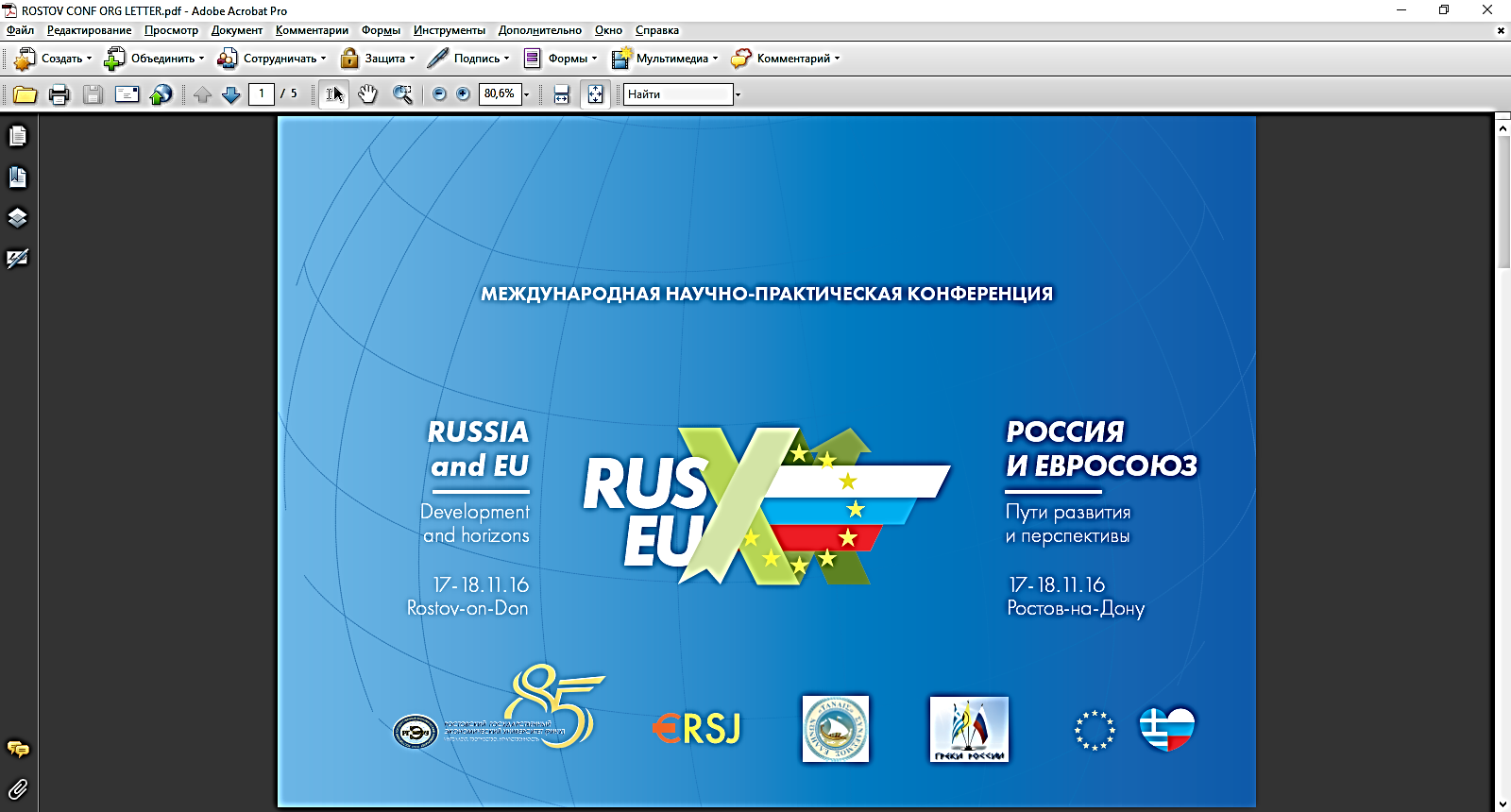 Благодарю за внимание!